ほなみ通信
Health letter
Vol.７９
Take Free
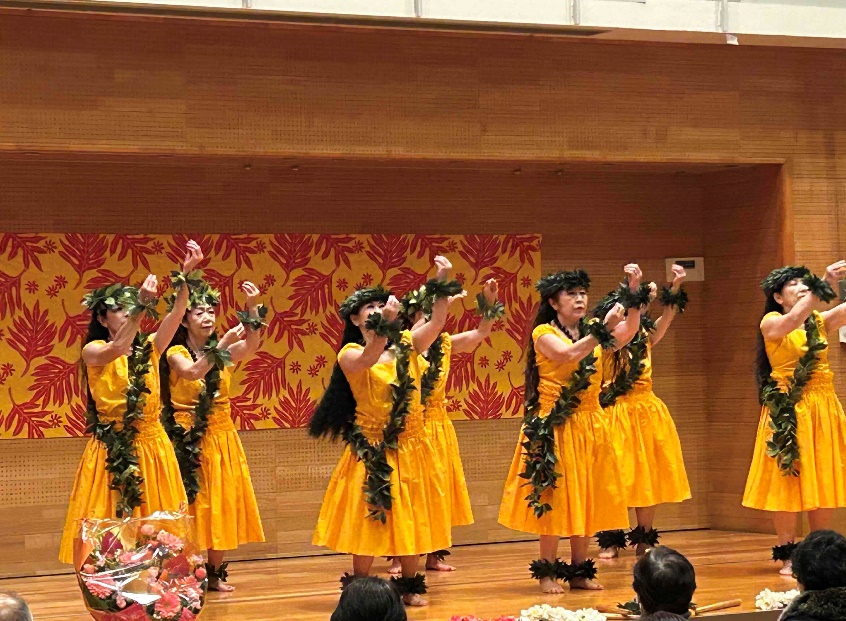 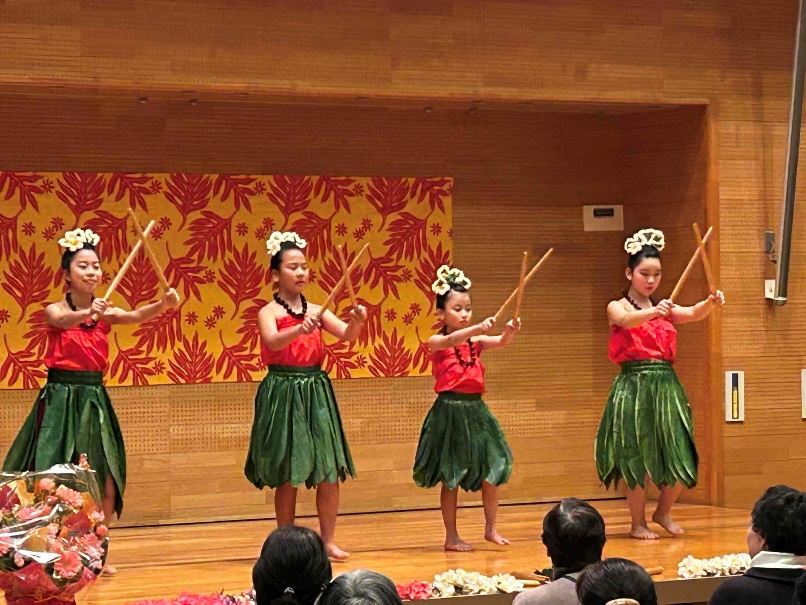 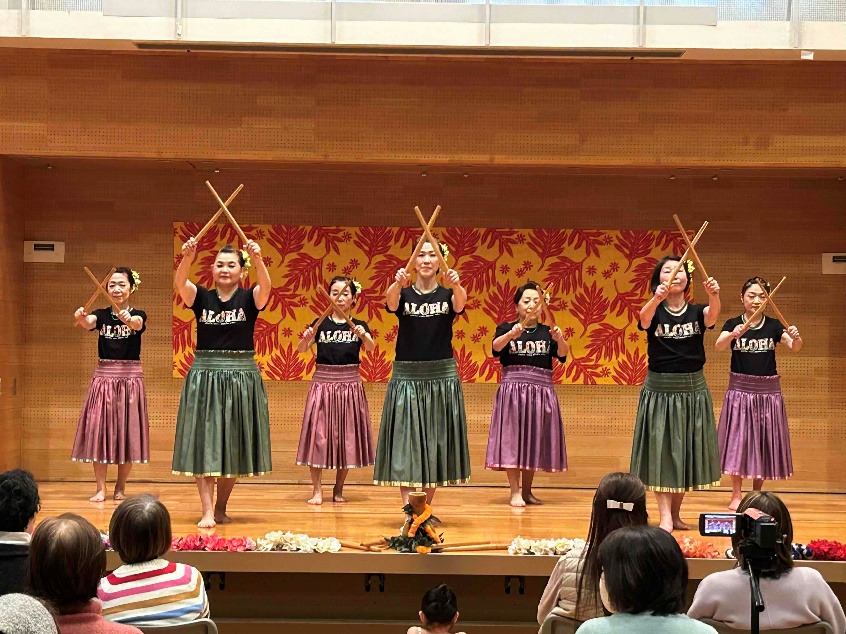 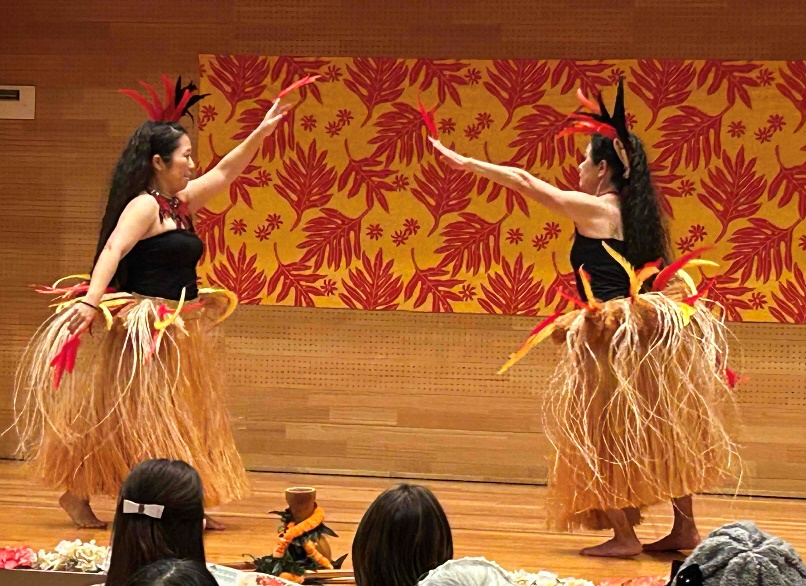 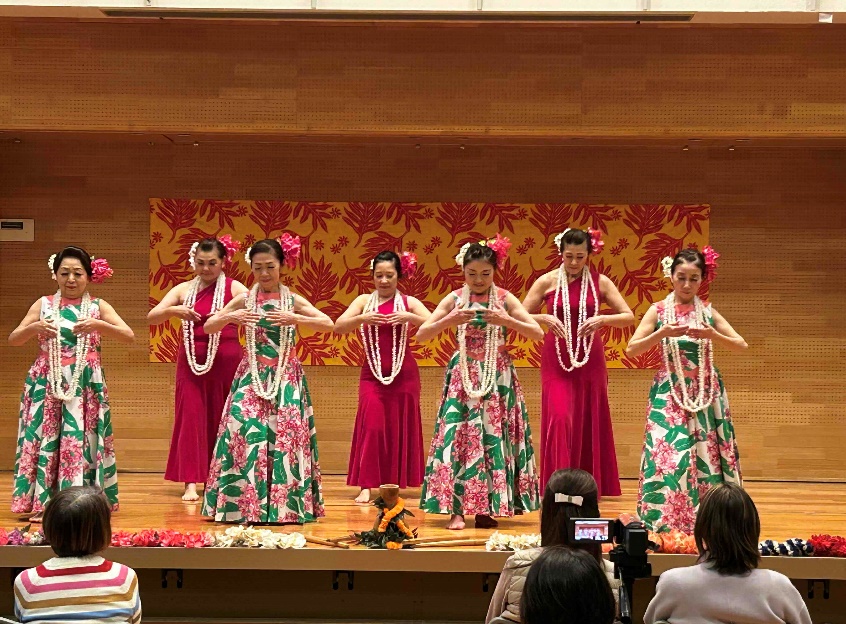 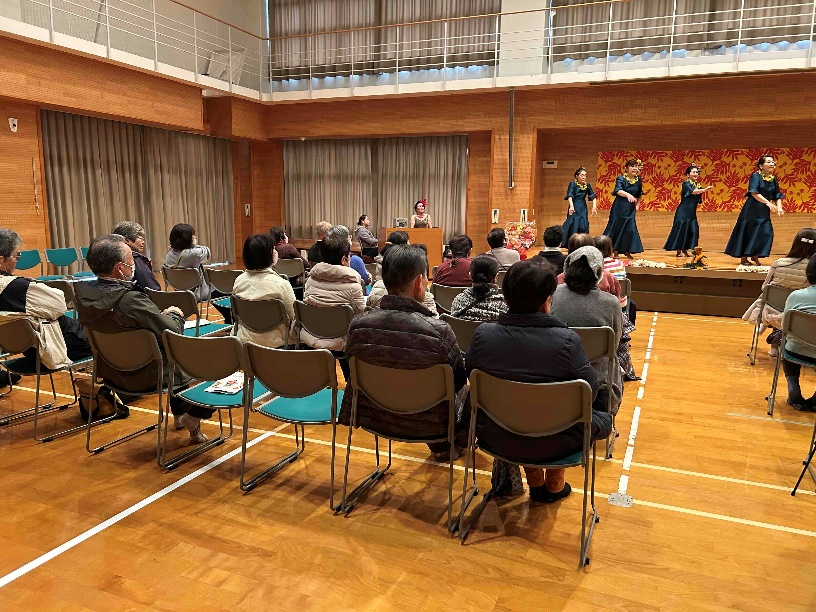 ハワイアン・フラの集い
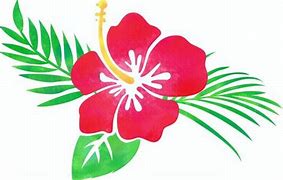 2/23
２０２5年
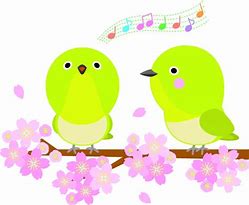 講座・イベントカレンダー
3
月
講座・イベント一覧
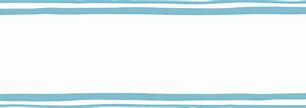 野村芳宏カメラ教室作品展（初級）
野村芳宏　写真展
とき：３月７日（金）～３月１７日（月）
　　※最終日は２２時まで
　場所：エントランスホール
　・
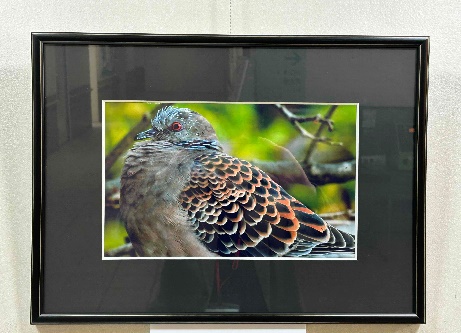 展
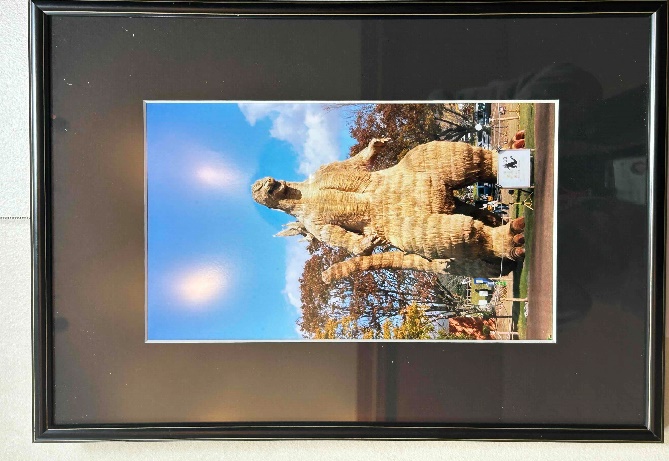 牟田壽　絵画展
　とき：３月２０日（木）～３月３１日（月）
　　※最終日は１６時まで
　場所：エントランスホール
展
イ
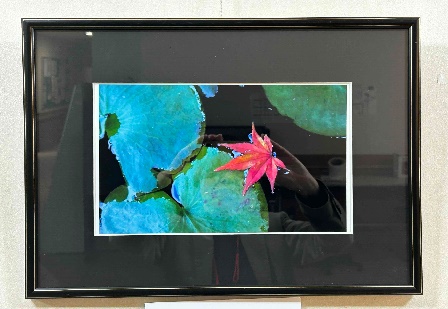 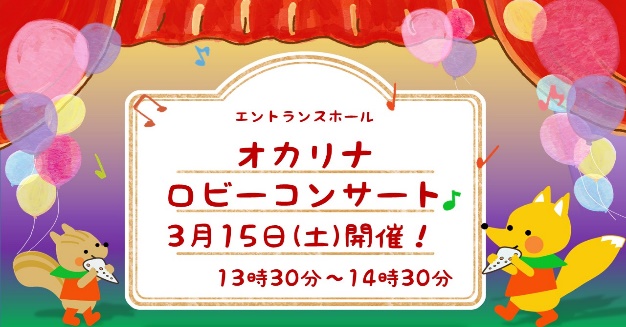 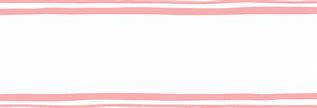 野村芳宏カメラ教室作品展（中級）
イ
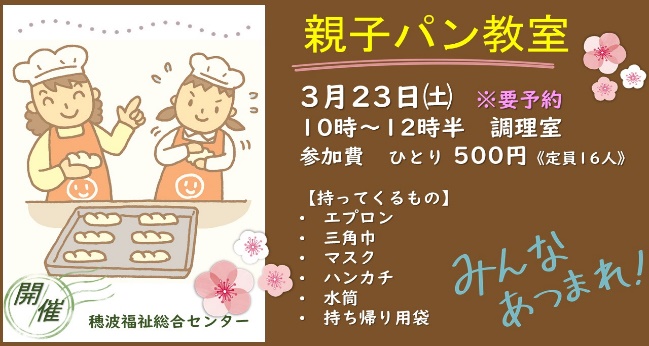 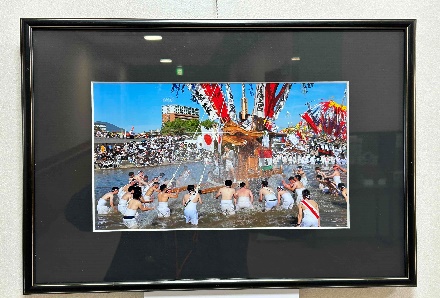 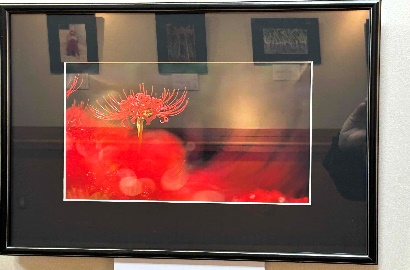 湯
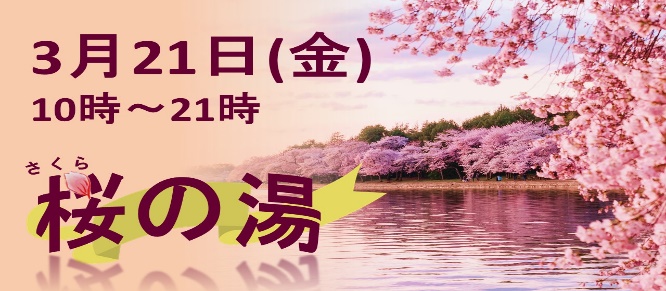 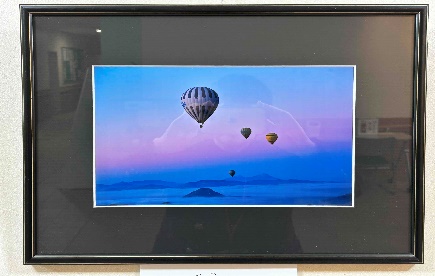 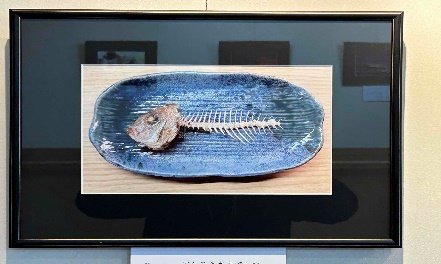 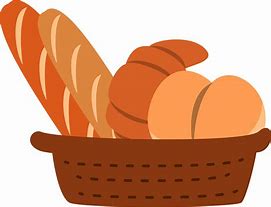 ②
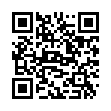 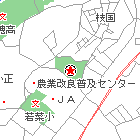 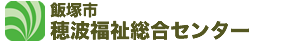 飯塚市穂波福祉
総合センター
ホームページ
［所 　在　 地］〒820－0081　飯塚市枝国402-100
［電 話 番 号］0948-21-6330（代表）
［　Ｆ　Ａ　Ｘ   ］0948-21-6332
［  Ｅ メール  ］iizuka@honami-f.com
［ﾎｰﾑ・ﾍﾟｰｼﾞ］http://honami-f.com

　　指定管理者　㈱トキワビル商会
利用時間/
トレーニングルーム　    午前９時～午後９時
浴室　　　　　　　　         午前１０時～午後９時
大広間・生涯学習室 ・
研修室・多目的ホール　午前９時～午後10時